Муниципальное дошкольное образовательное учреждение детский сад «Колосок»
Проект «Где растут витамины?»
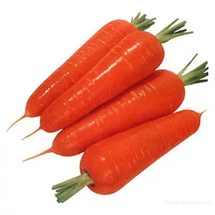 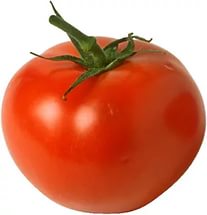 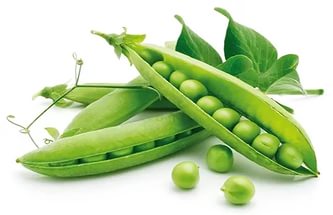 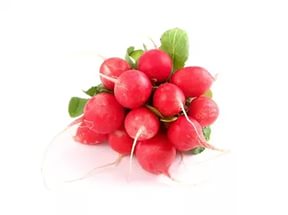 Растительная пища
Актуальность:
Работа над проектом направлена на:
систематизирование и расширение знаний детей об овощах;
ознакомление с «витаминами»;
на закрепление знаний о правильном, качественном  питании; 
бережном отношением к своему здоровью.
Актуальность:
не едят некоторые овощи из первых блюд, плохо едят тушеные овощи.
дети отказываются есть овощные салаты;
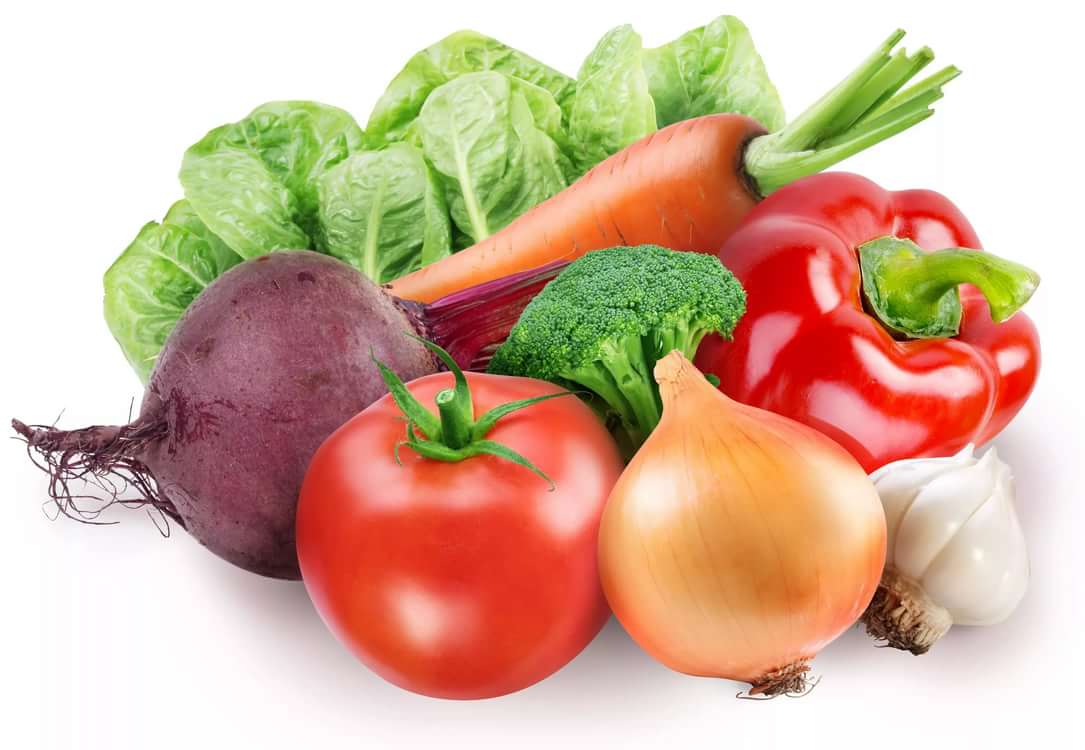 Цель: создать условия для расширения и обобщения знаний детей об овощах через разные виды деятельности.
Задачи: 
1.Создать условия для формирования у детей познавательного интереса. 
2.Познакомить детей с витаминами.                                                          
3.Учить различать овощи по цвету, форме, величине. 
4.Закреплять приобретенные знания. 
5.Развивать у детей стремление отражать свои представления в продуктивной деятельности (рисование, лепка, загадки).
6.Воспитывать культуру питания; понимания того, что в каждом овоще есть определенная польза.
7.Формировать представления о натуральных витаминах.
8.Расширить кругозор, развивать наблюдательность, любознательность, связную речь, обогащать словарь детей.
9.Воспитывать у детей желание участвовать в трудовой деятельности (посадка огорода).
Подготовительный этап
Посадка огорода на подоконнике
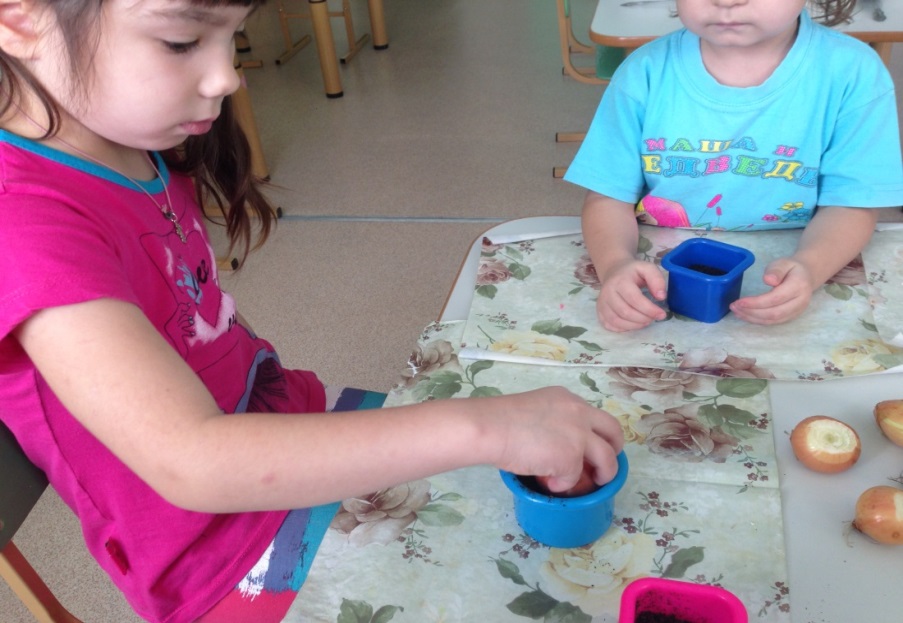 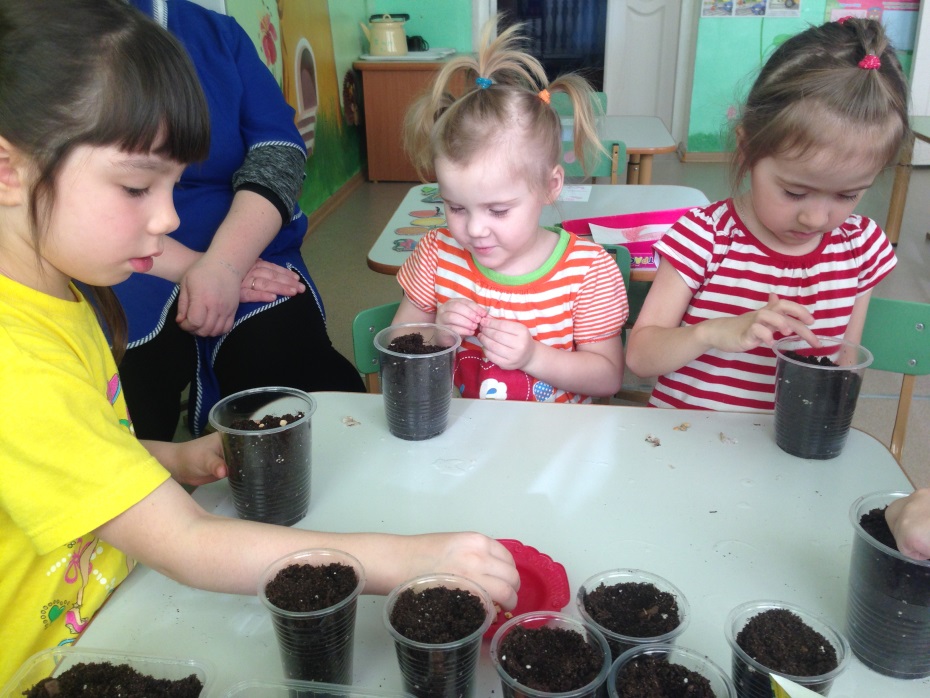 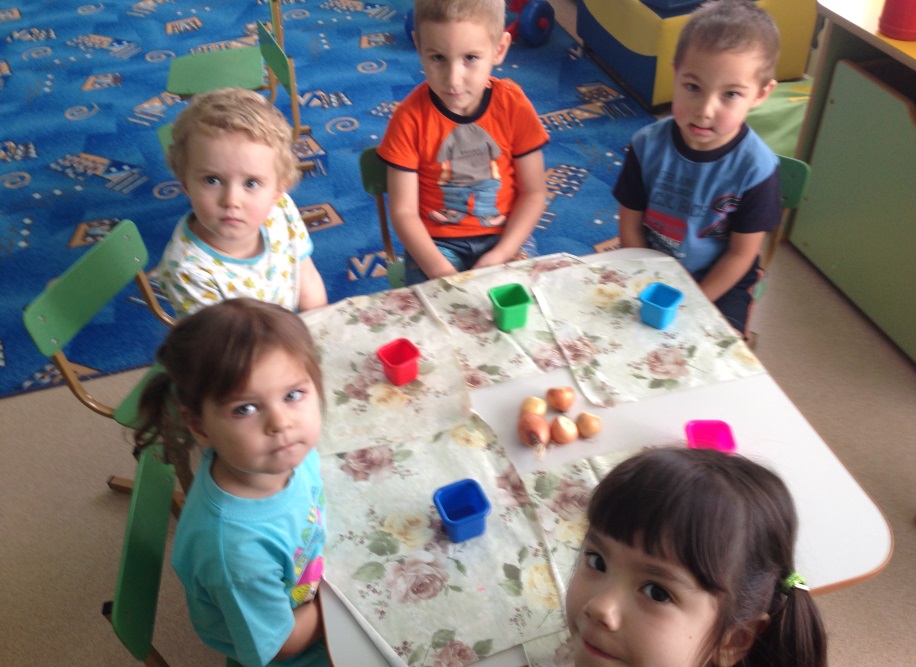 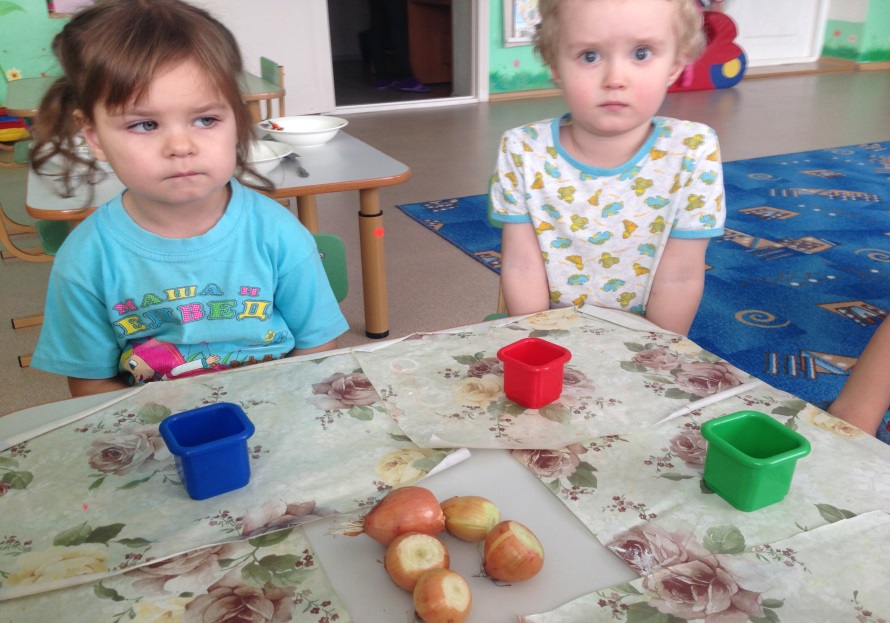 Полив семян
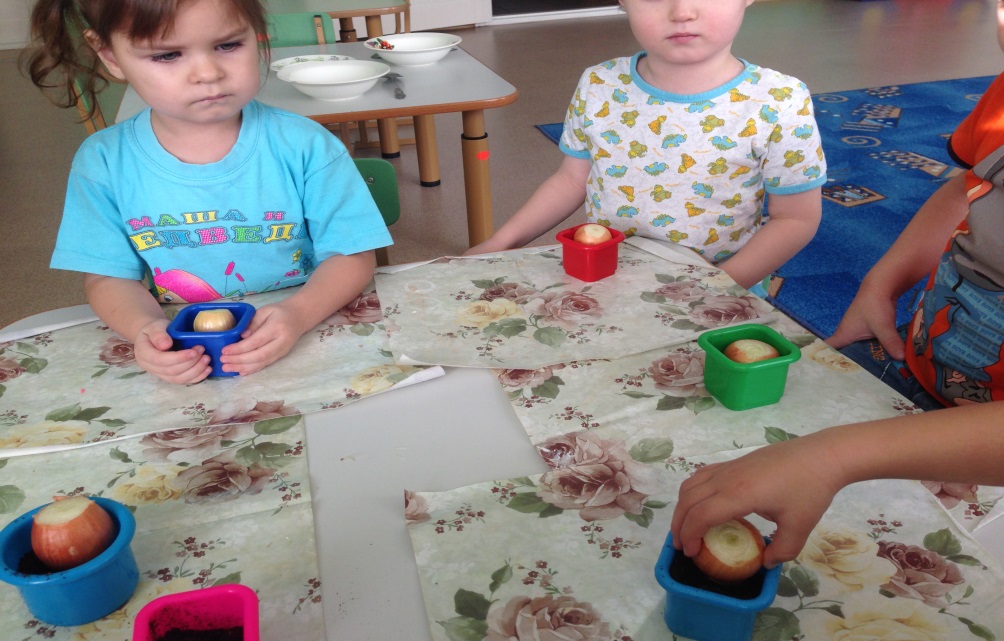 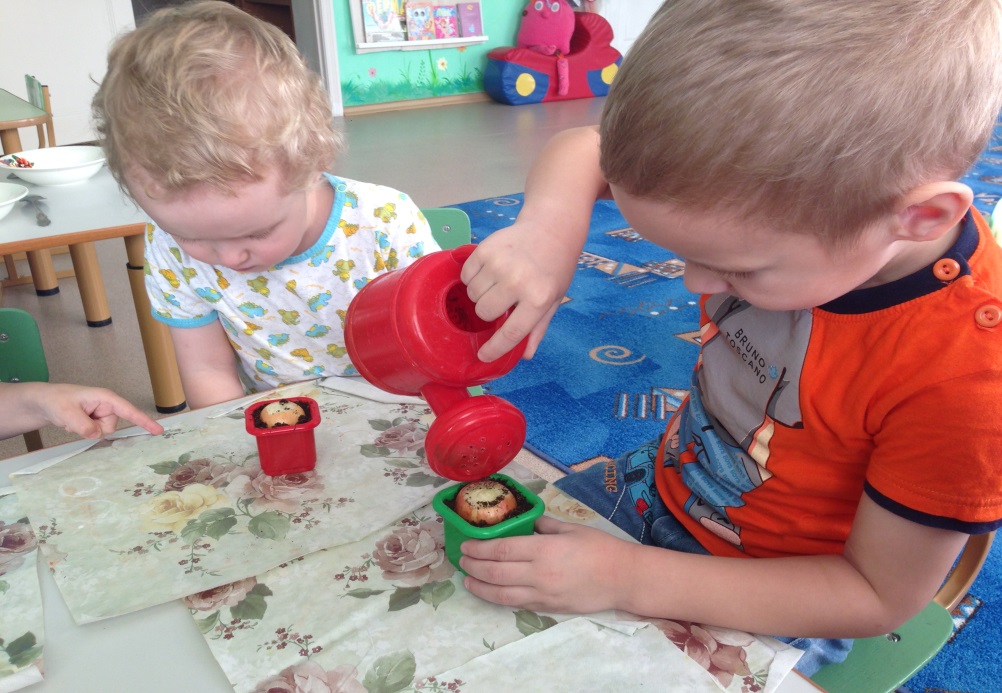 Наблюдение за ростом растений
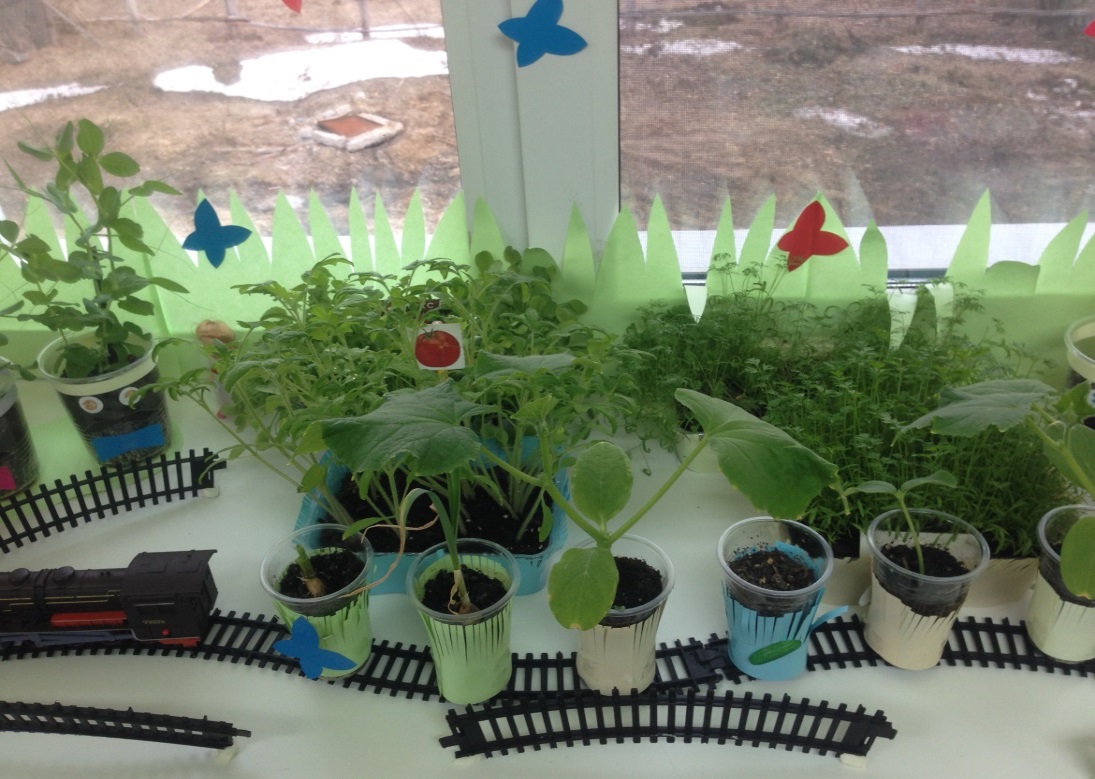 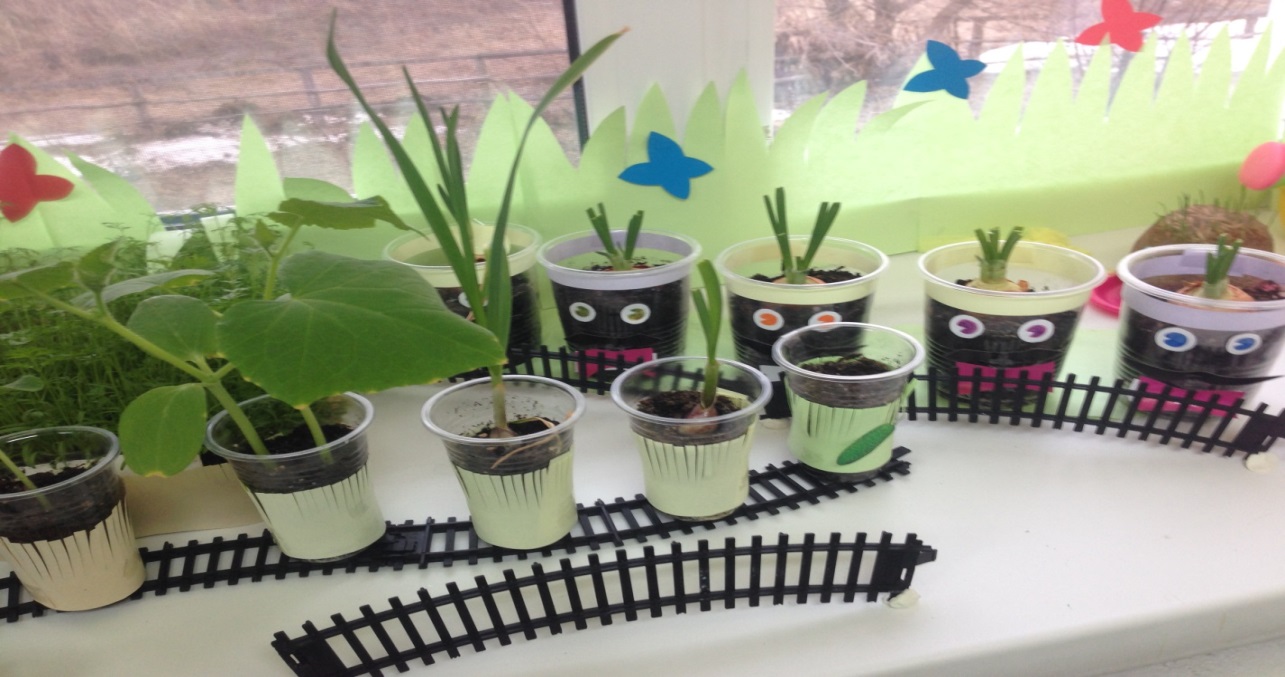 Наш огород
Рассматривание папки-передвижки
Полезная информация
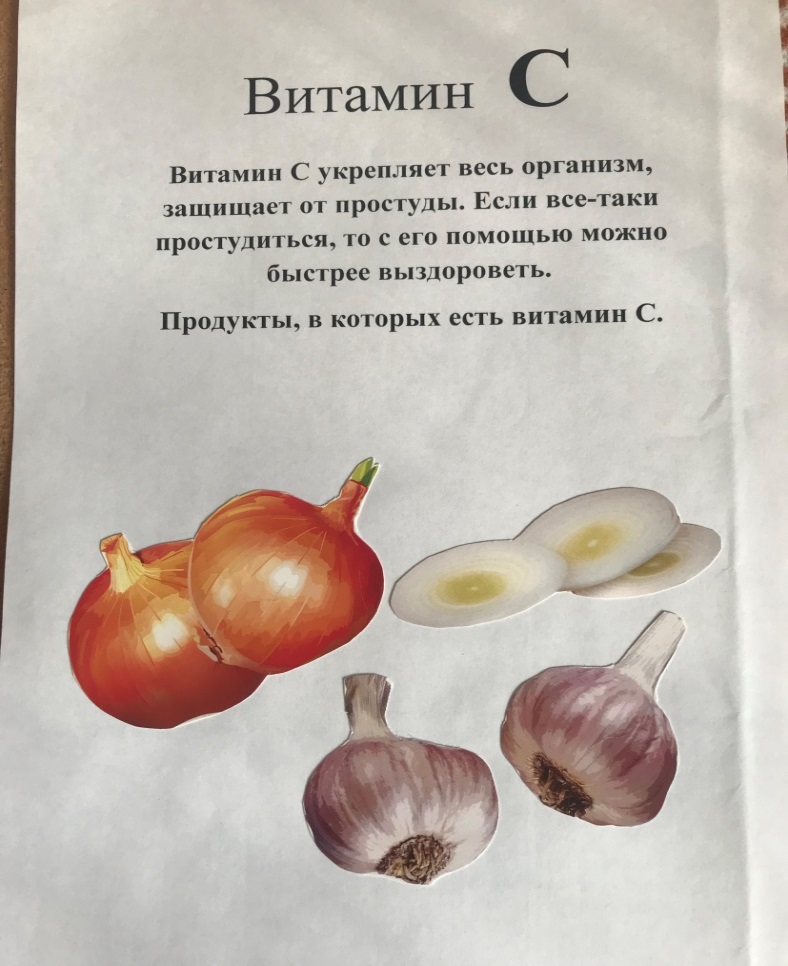 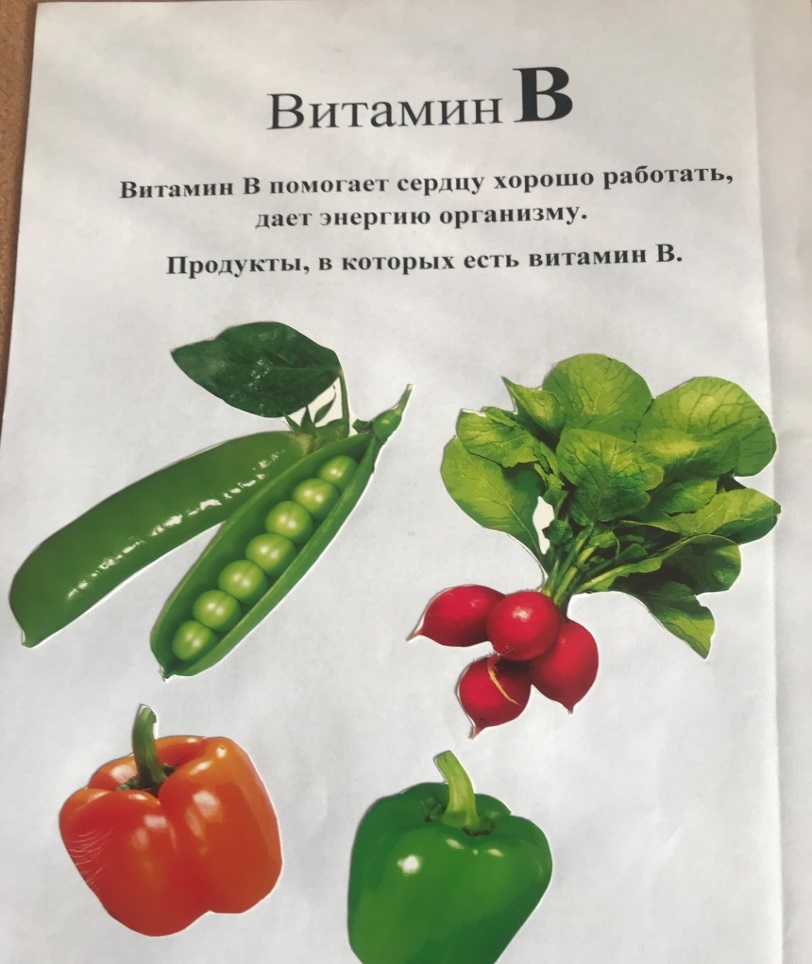 Основной этап:
Наблюдение за огородом на подоконнике
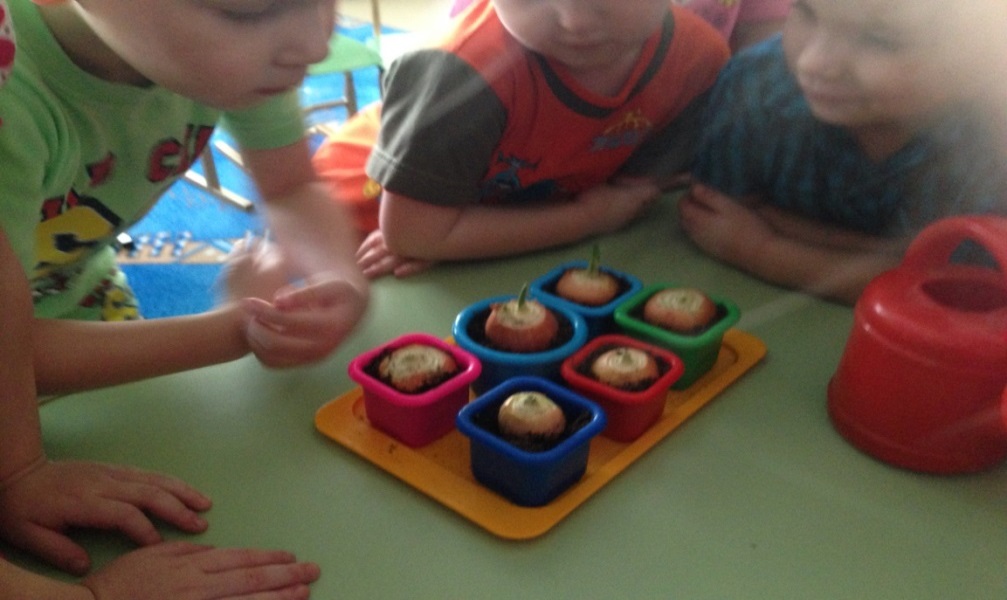 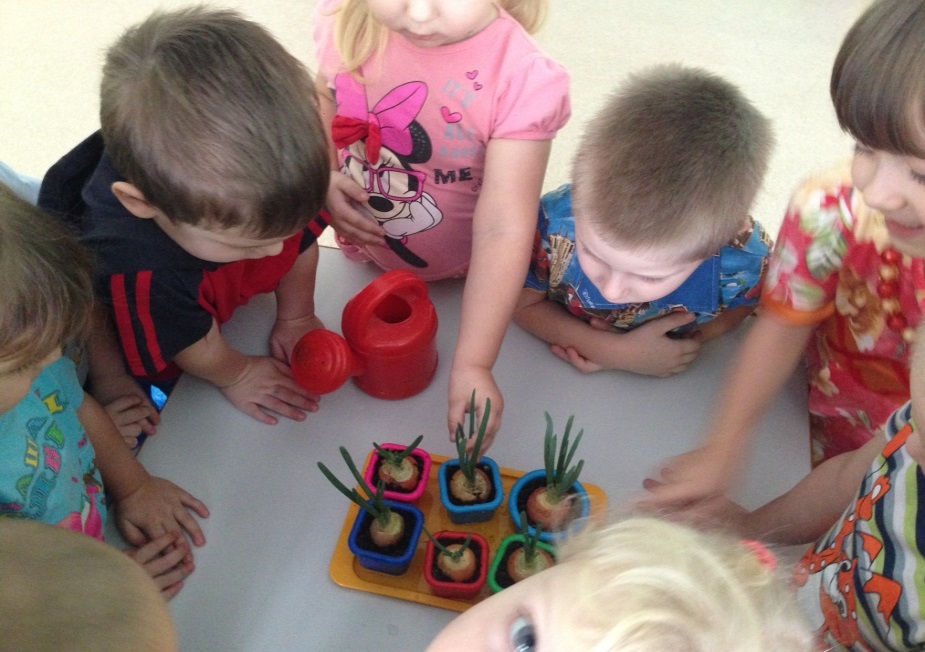 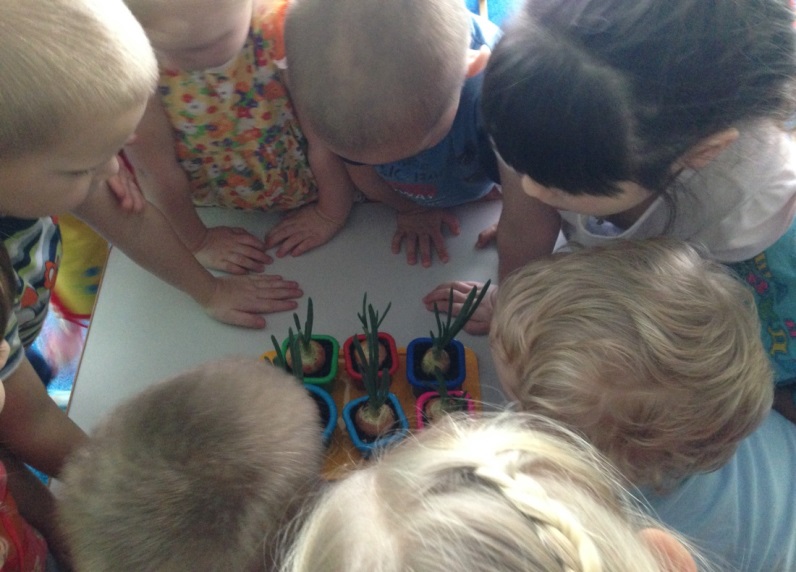 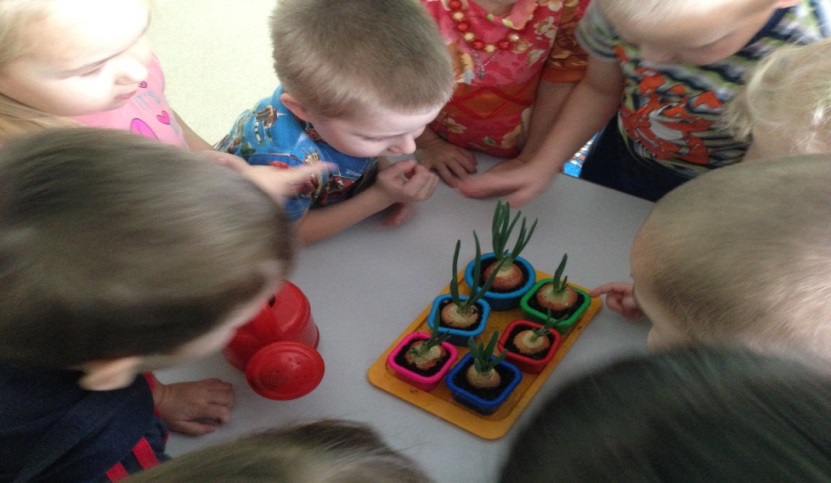 Наблюдение за ростом перышек лука
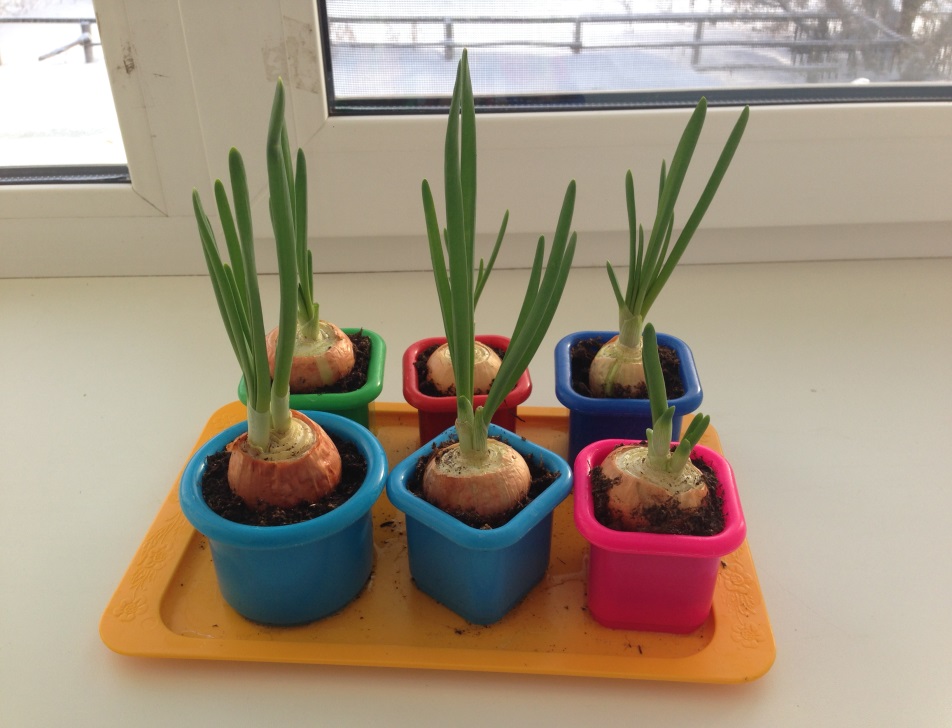 Лепка «Любимый овощ»
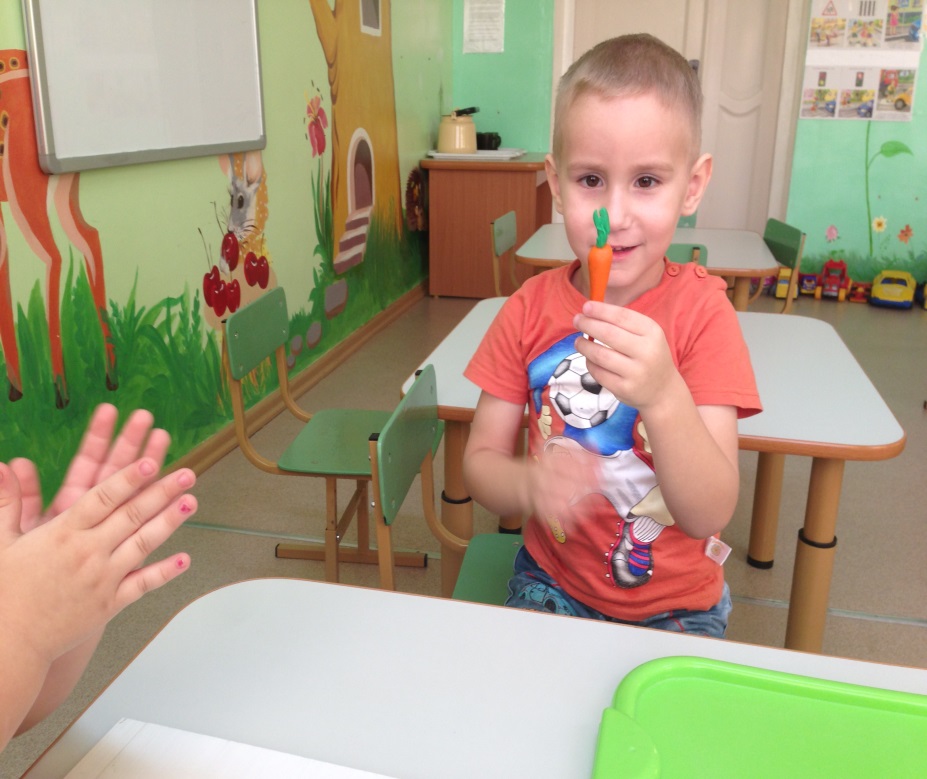 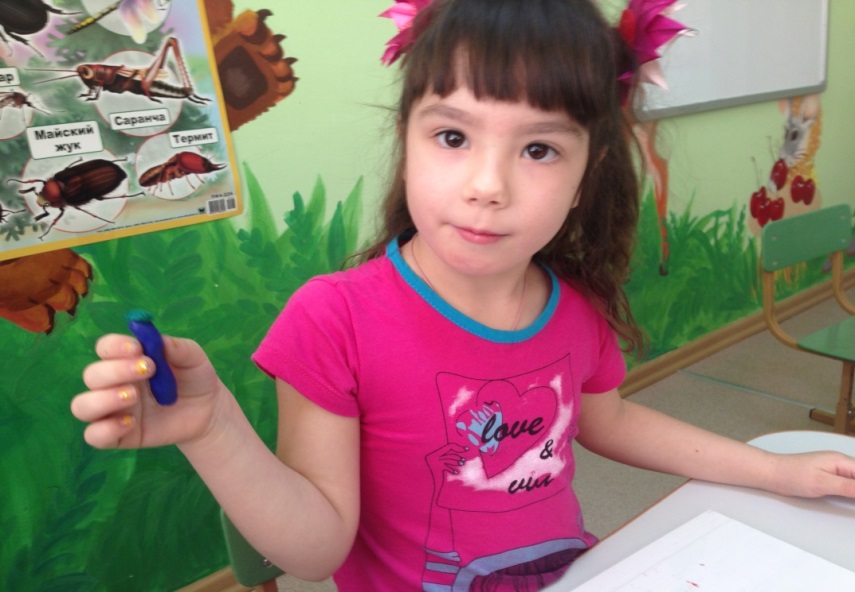 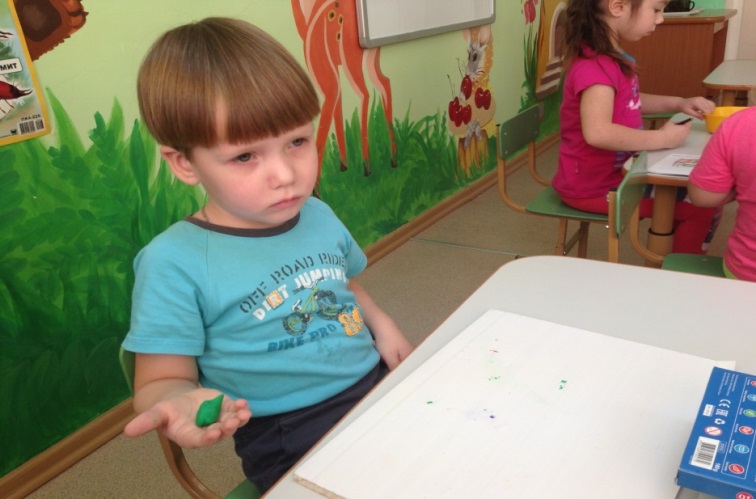 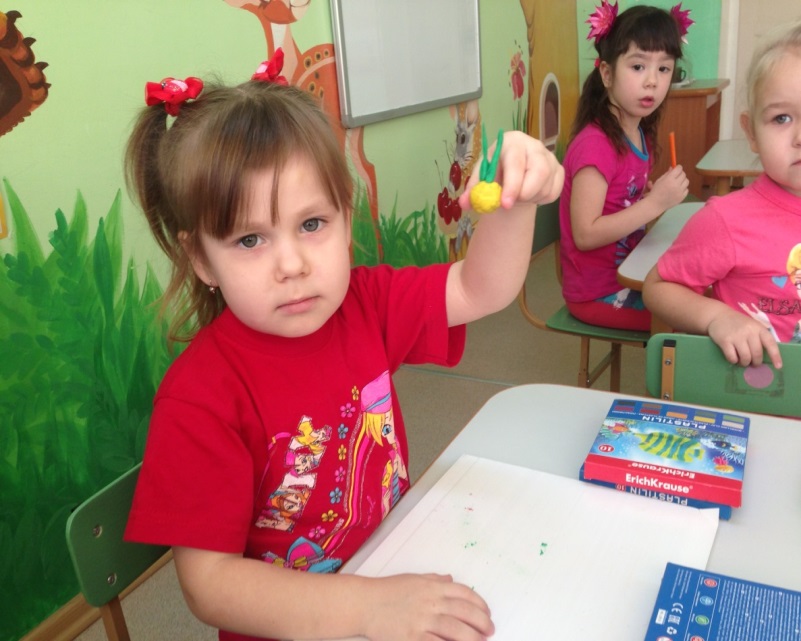 Наши овощи
Рисование «Овощная грядка»
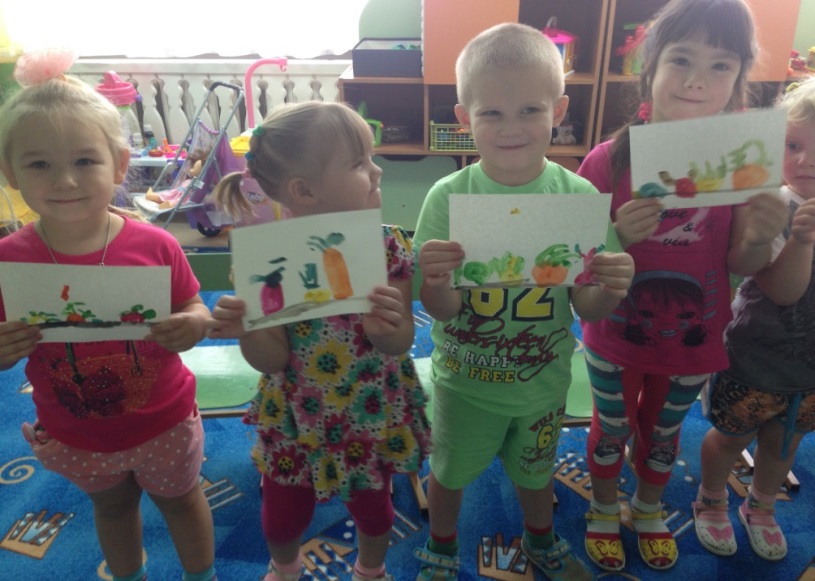 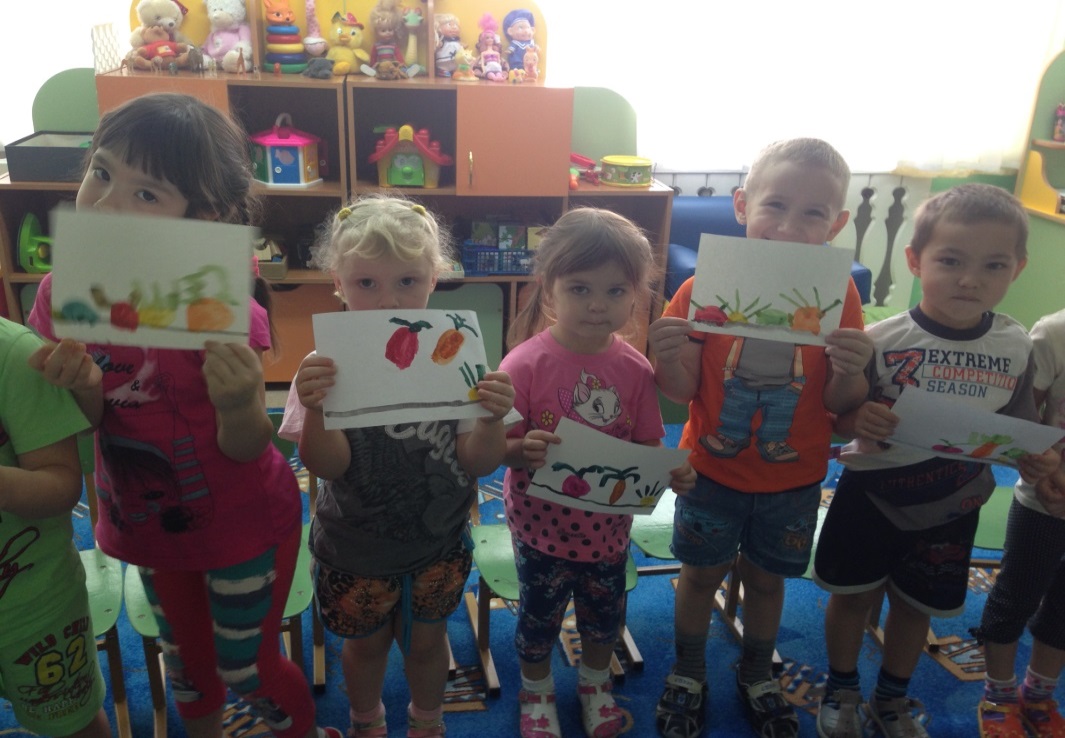 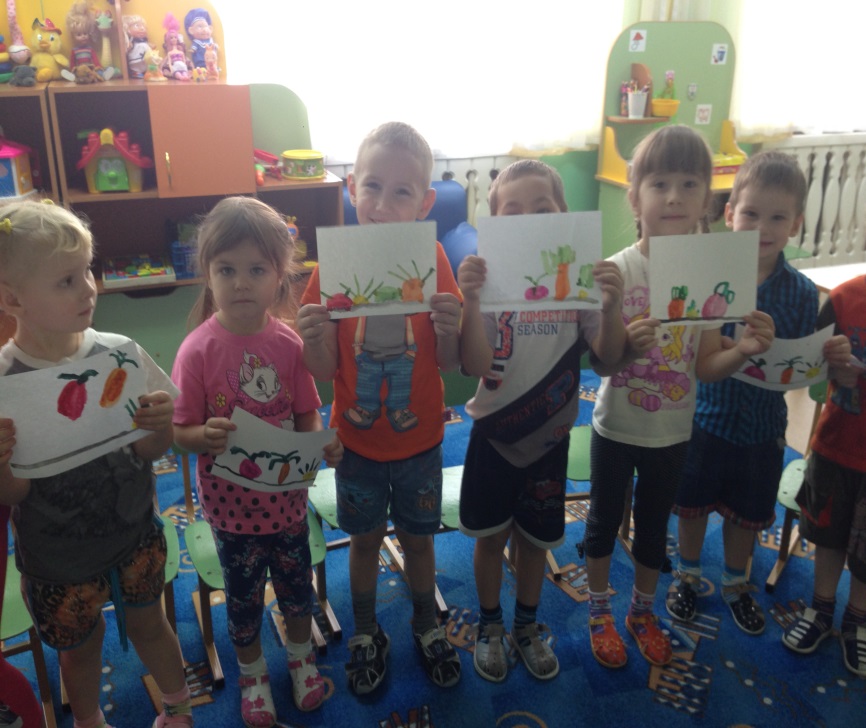 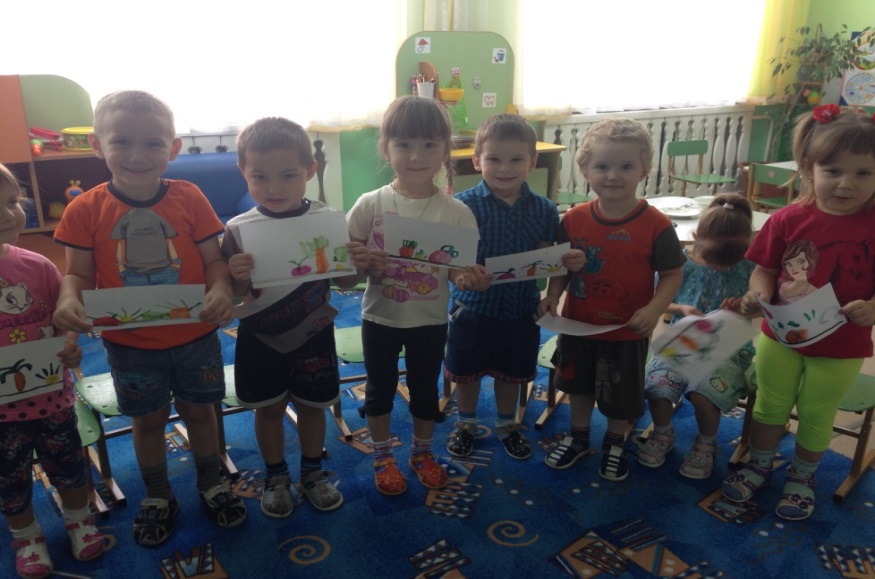 Д/и «Что сажают в огороде?»
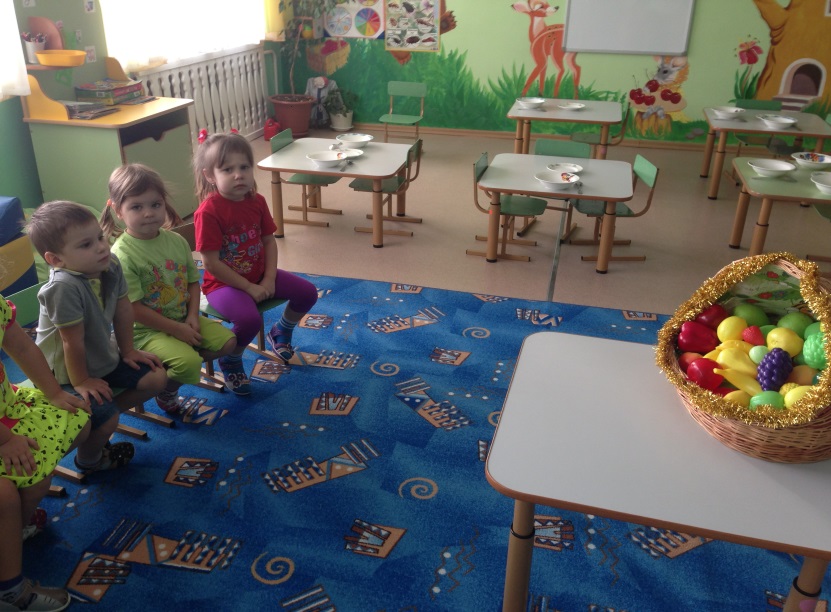 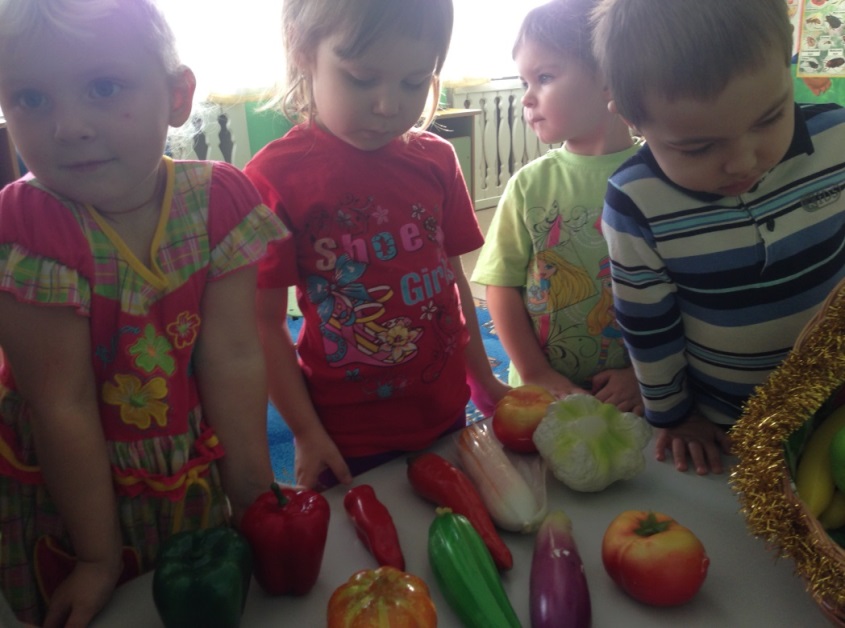 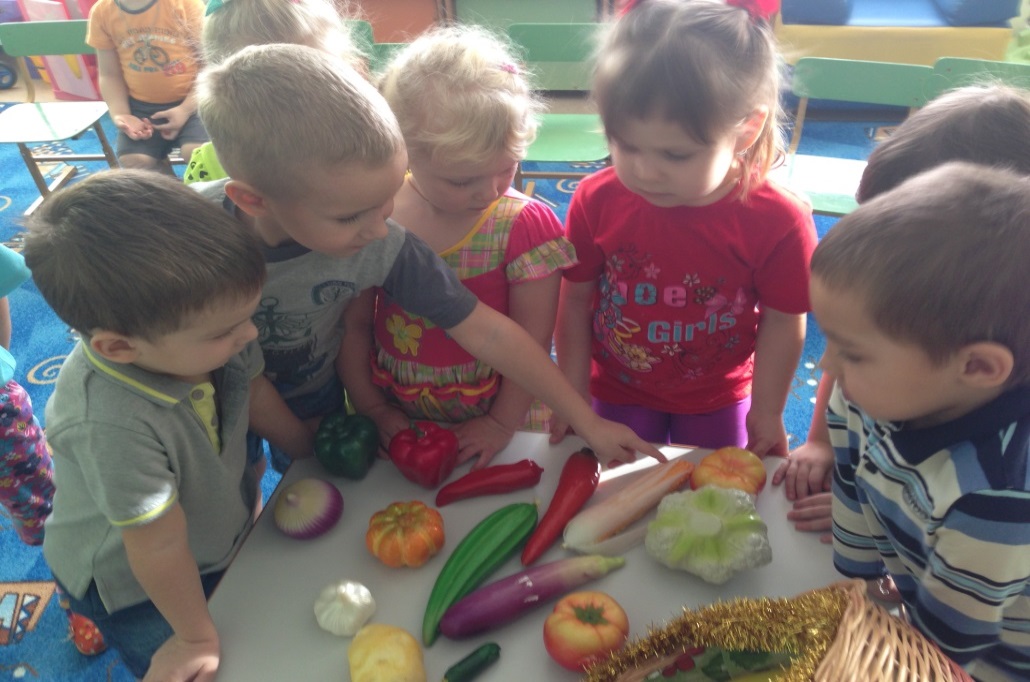 Делаем салат «Винегрет»
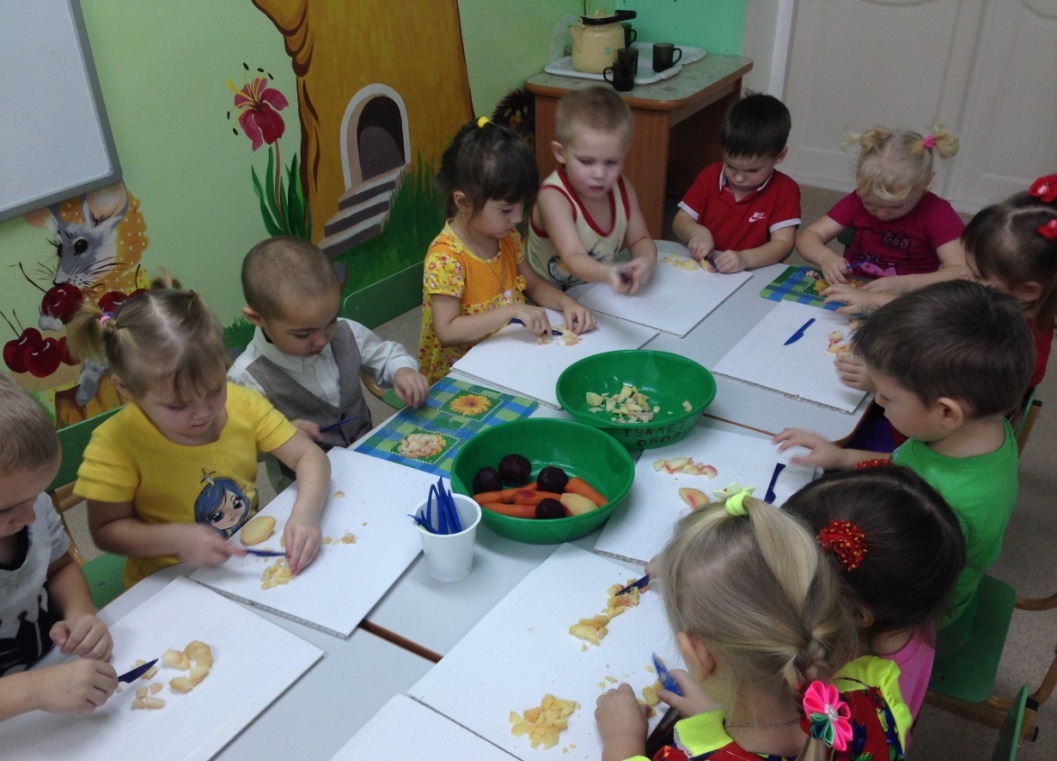 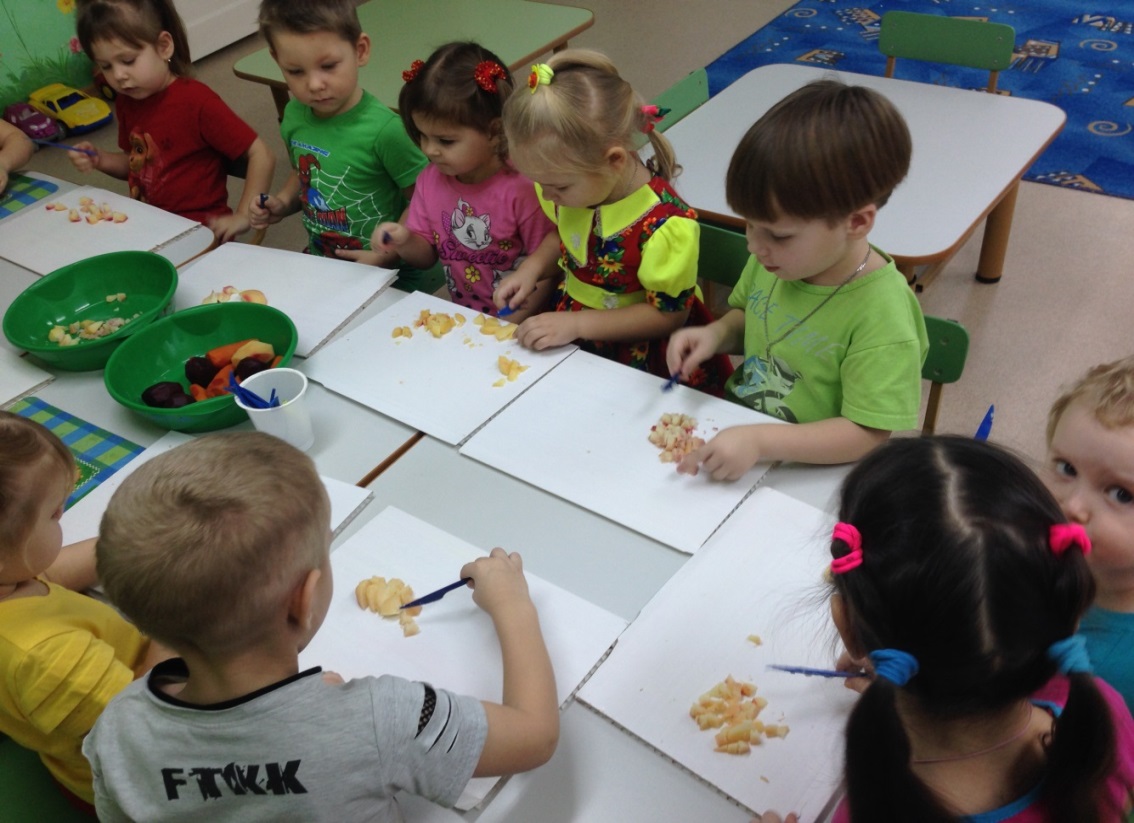 Нарезаем овощи для салата
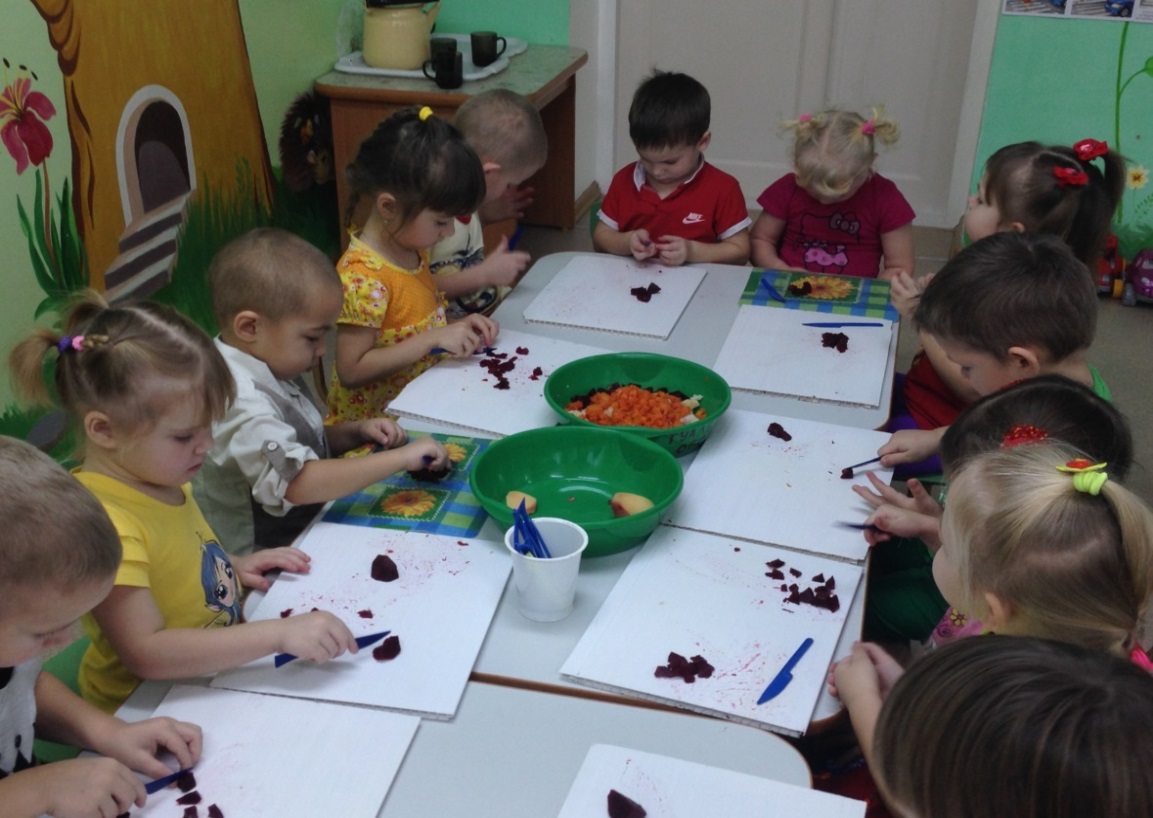 Салат готов!
Заключительный этап: 
НОД для родителей «В гостях у доктора Витаминкиной»
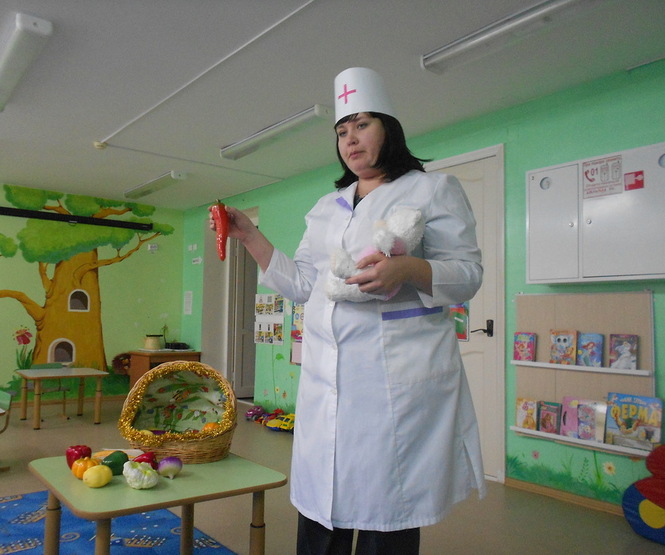 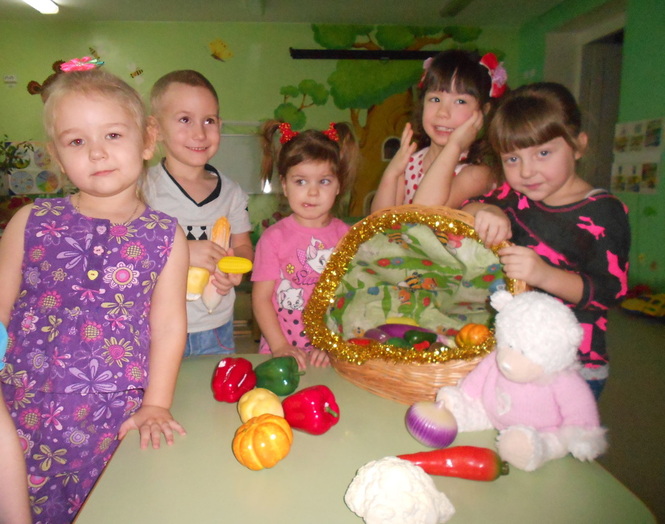 Показ презентации
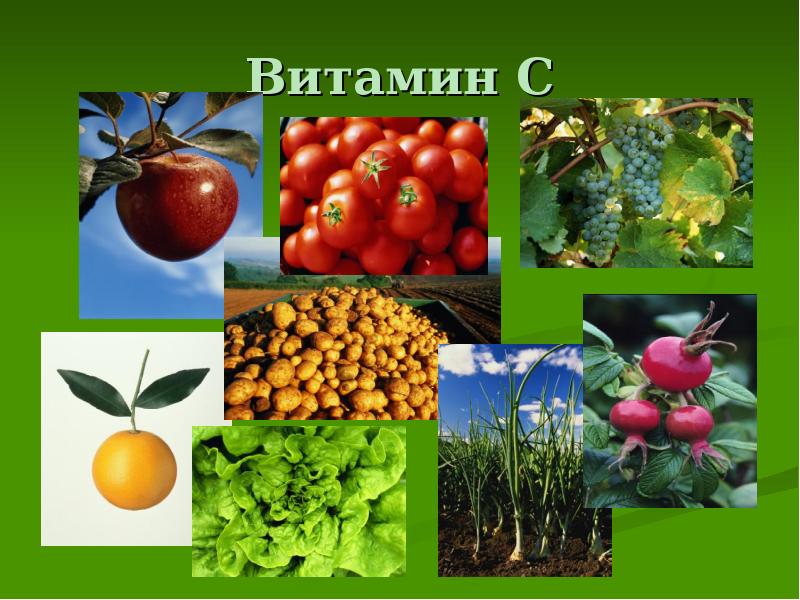 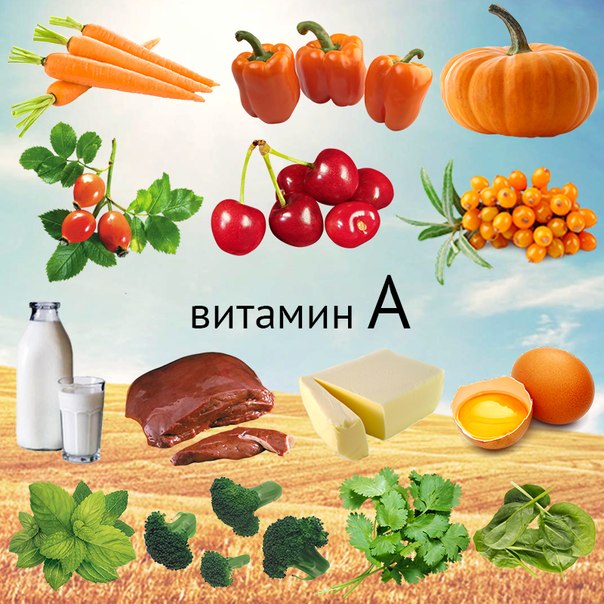 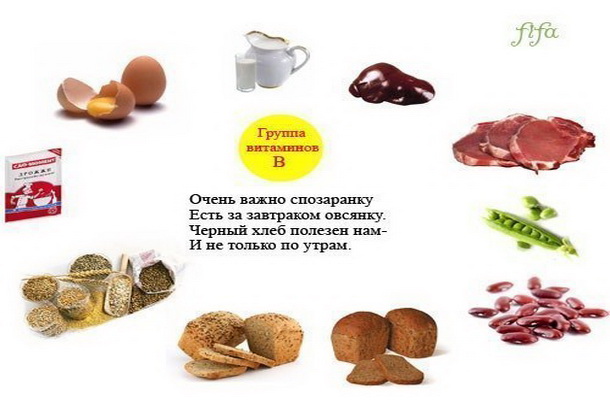 Консультация «Витамины с      грядки»
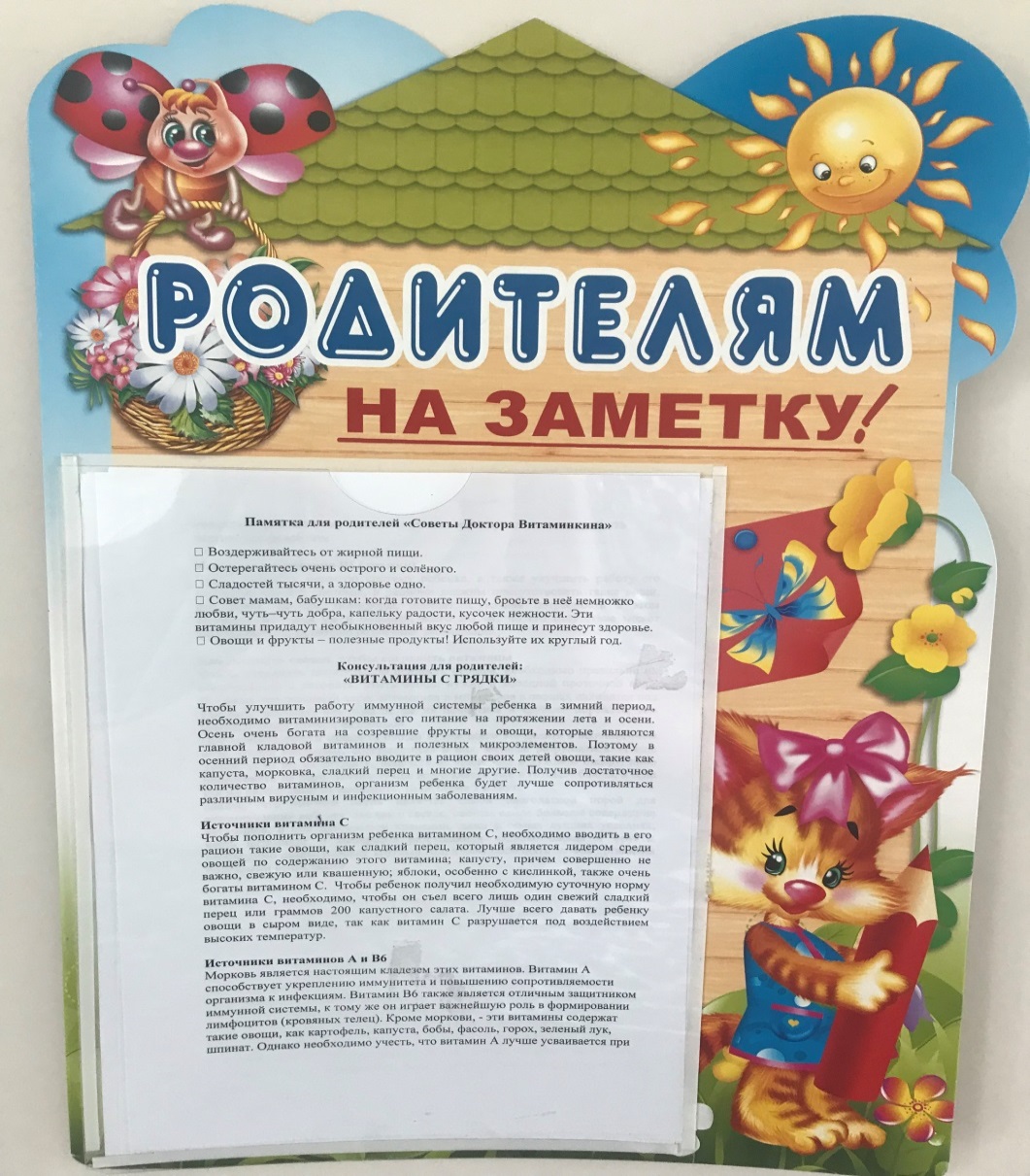 Обед в младшей группе
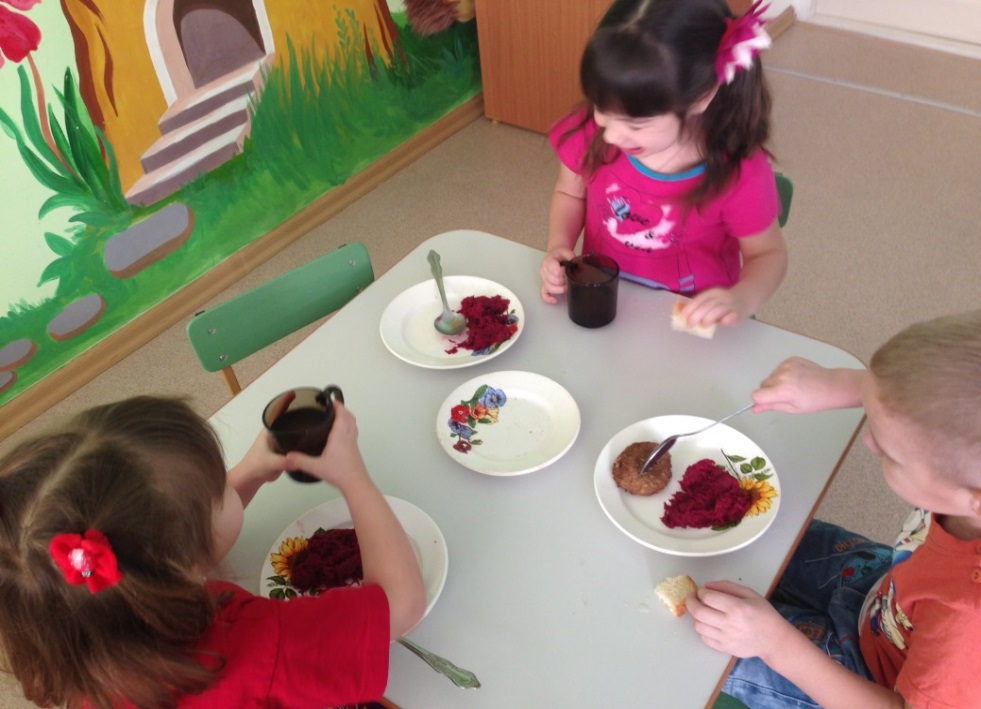 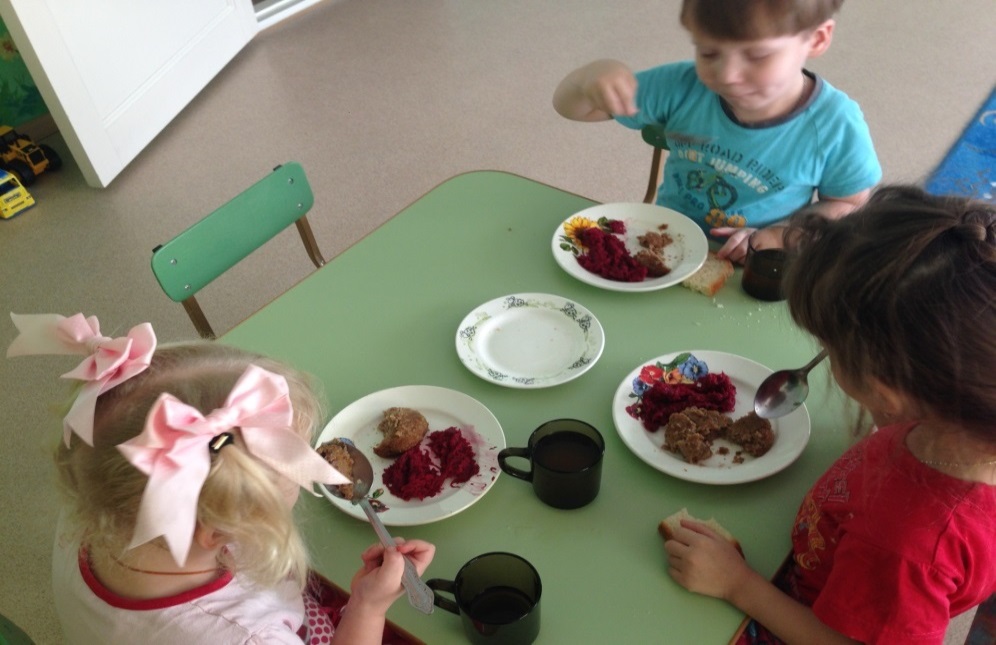 Спасибо за внимание!
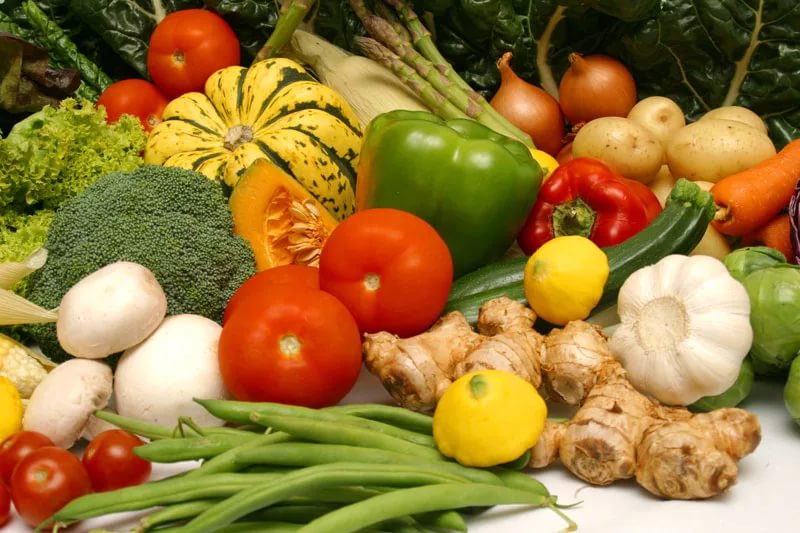